일본지역연구
일본 민족의 형성과 
국가의 성립 (고대)
일본어일본학과  10학번 김동기 
12학번 김은지
12학번 김현아
12학번 도해일
12학번 김현철
목차
독도문제와 한일관계
위안부문제
일본의 우경화 현상
한일 어업협정
안중근의사
독도문제와 한일관계
독도문제와 한일관계
독도
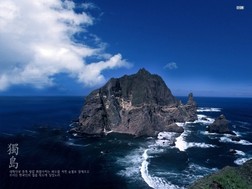 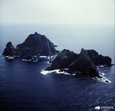 독도의 모습
독도문제와 한일관계
일본의 주장
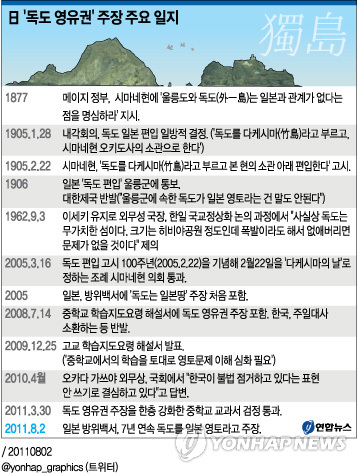 일본의 주장 요약
독도문제와 한일관계
일본의 주장 자료
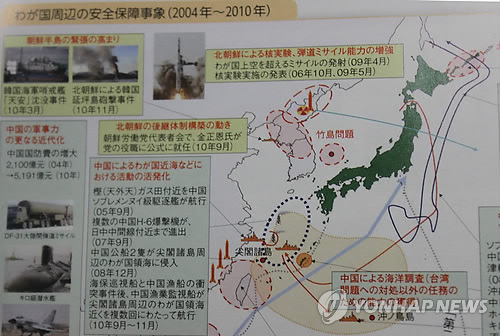 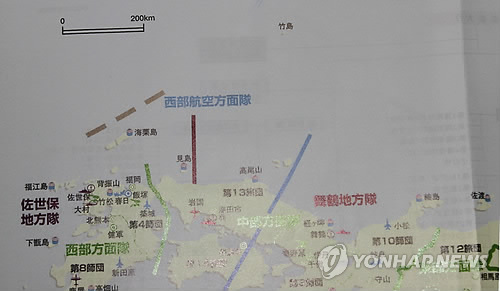 독도문제와 한일관계
한국의 일본 주장에 대한 반박 자료
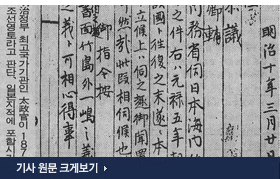 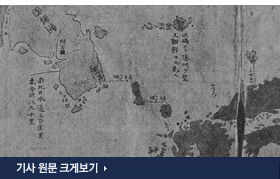 일본 고지도와 고문서를 통한 반박
독도문제와 한일관계
독도 관련 동영상
위안부 문제
위안부 문제
강제 동원된 위안부
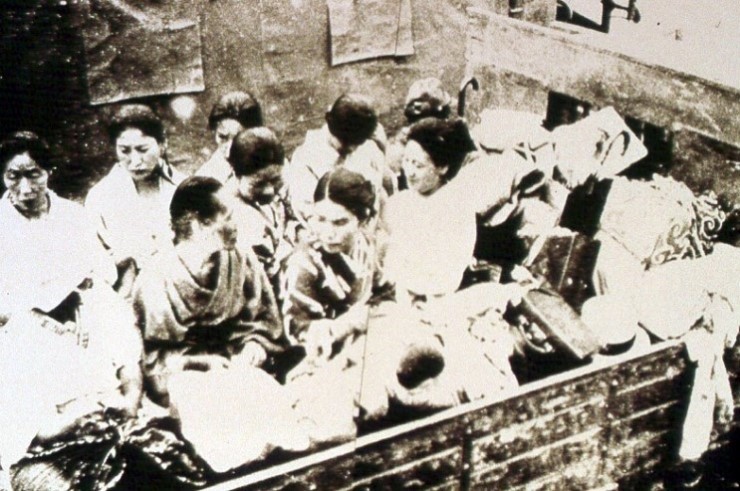 위안부들의 모습과 실상
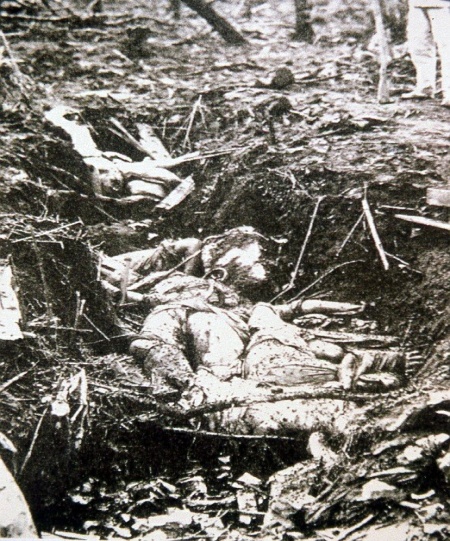 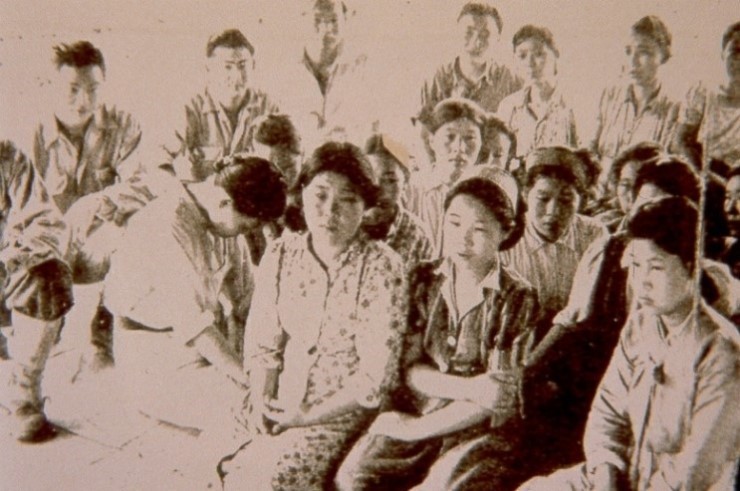 위안부 문제
어느덧 연로해지신 위안부 할머니들
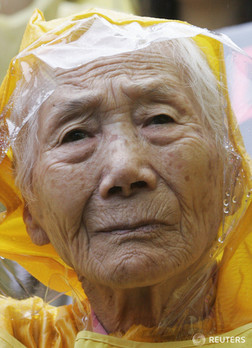 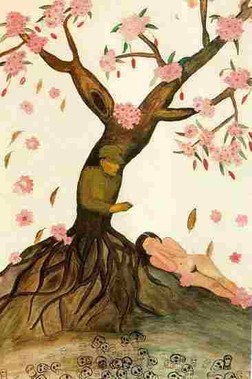 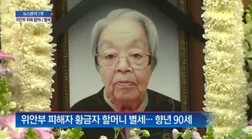 위안부 문제
한국의 노력
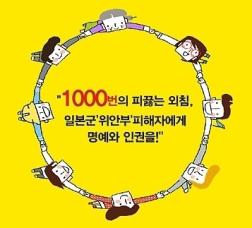 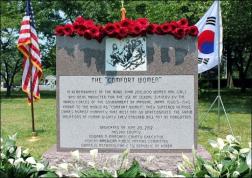 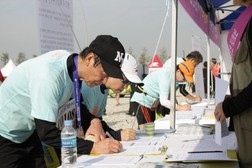 뉴욕의 위안부 기림비
Un  위안문 문제 해결 서명운동
일본의 우경화 현상
일본의 우경화 현상
우경화
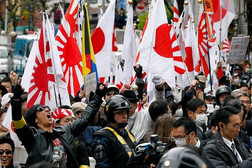 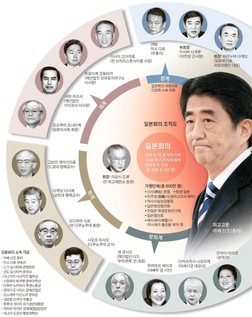 아베를 비롯한 우경화신자
우경화 집회
일본의 우경화 현상
대표인물 아베
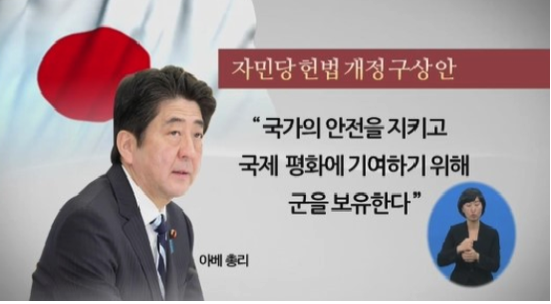 일본의 우경화 현상
한국의 반발
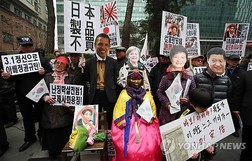 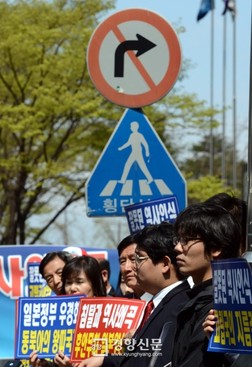 일본의 우경화 현상
우경화 동영상
http://blog.naver.com/jslade?Redirect=Log&logNo=10168007057&jumpingVid=FA6760A68993B43CA7FCFED54C4288170172(우경화동영상)
일본의 우경화 현상
역사 왜곡 동영상
http://blog.naver.com/rlftjdqkqh?Redirect=Log&logNo=90170730760&jumpingVid=2236042523CB224C4F86977D5A4B782B3374( 왜 역사를 왜곡 하는가 , 동영상)
한일 어업협정
한일 어업협정
한일 어업협정
독도가 공동 수역에 포함됨.
한일 어업협정
한국의 반응
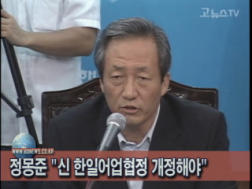 박희태 의원 발언
정몽준 의원 발언
한일 어업협정
EEZ란?
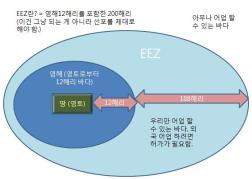 EEZ의 개념과 영해의 개념
안중근의사
안중근의사
안중근의사의 모습
안중근의사
업적
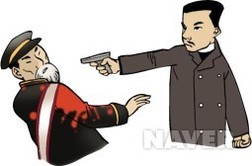 이토히로부미 저격
안중근의사
업적
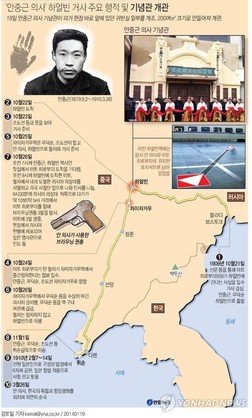 주요행적 및 기념관 개관
안중근의사
한국 기념우표 발행
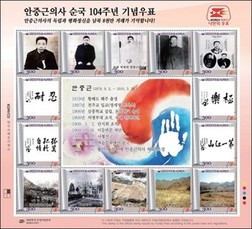 기념우표 발행
안중근의사
후대의 안중근의사 추모
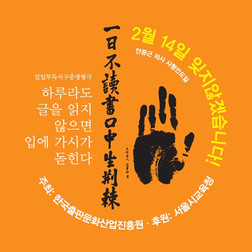 안중근 의사 추모
안중근의사
이토히로부미 저격이유 동영상
http://news.naver.com/main/read.nhn?mode=LPOD&mid=tvh&oid=055&aid=0000274856
Thank You :-)
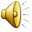